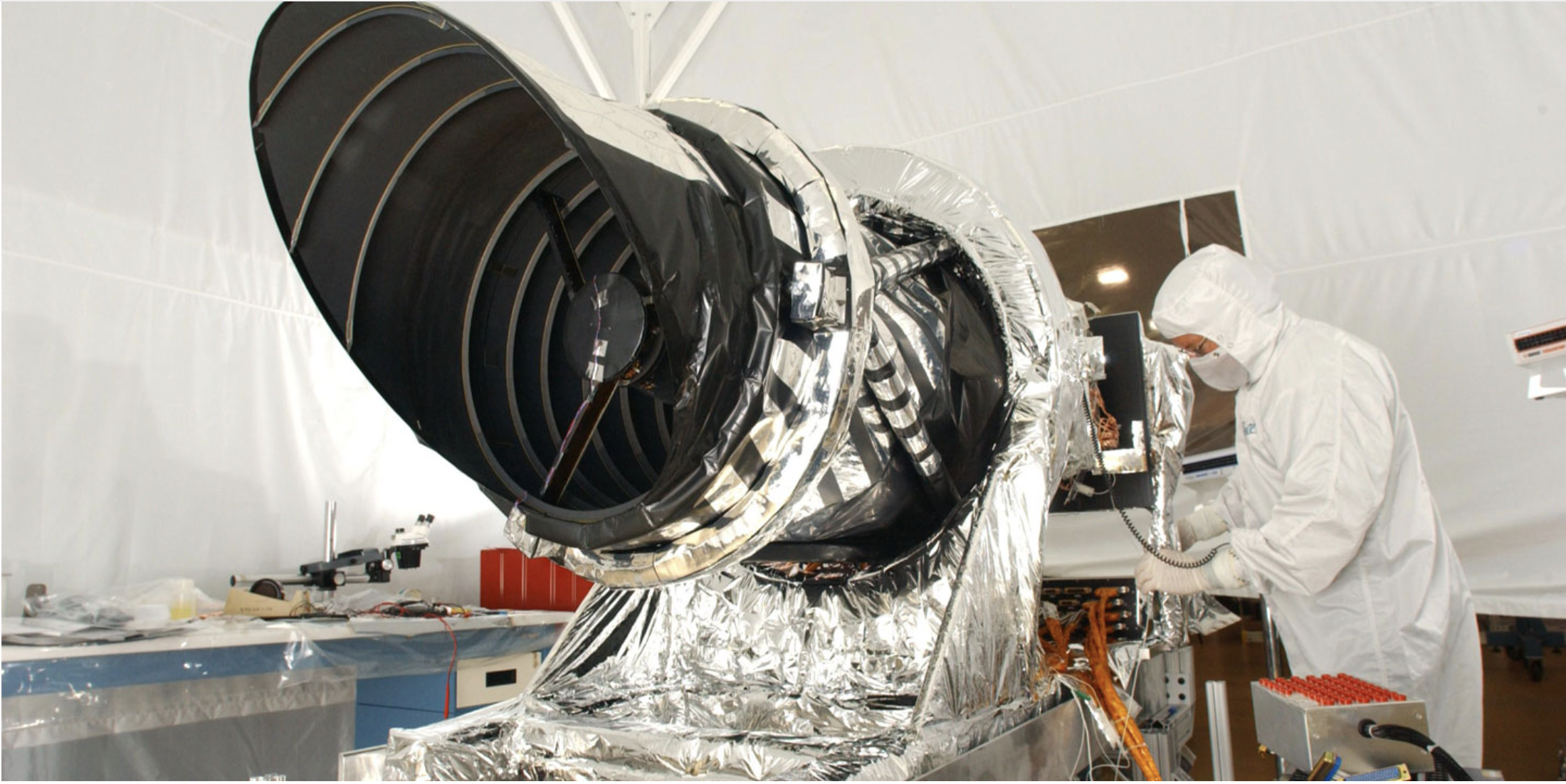 Orbiters and Clouds: Bringing Mars Reconnaissance Orbiter Data to the People
Mike Fienen1, Sam Congdon2, Jay Laura3, Brendan Wakefield2

1 USGS Upper Midwest Water Science Center, Madison, WI
2USGS Cloud Hosting Solutions,
          Bozeman,MT
3 USGS Astrogeology Science Center, 
Flagstaff, AZ
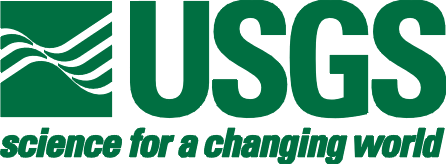 Overview
Building on the legacy of condor_annex, we created an open-source, pool-on-demand AWS-based platform for high-throughput computing with HTCondor

We illustrate with an example of making 
Mars Reconnaissance Orbiter HiRISE imagery data more 
open and accessible for science
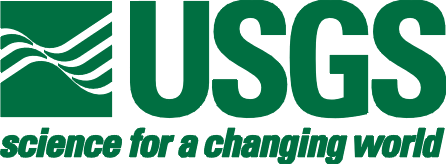 On Premises Resource Seems Ideal – 
we have been running a large cluster for years
0.   Can be difficult to buy and maintain 	on-premises computational resources
Consider the full costs on premises	buying equipment	the human cost of maintenance	power/cooling	carbon footprint of lacking efficiency
Who gets priority?
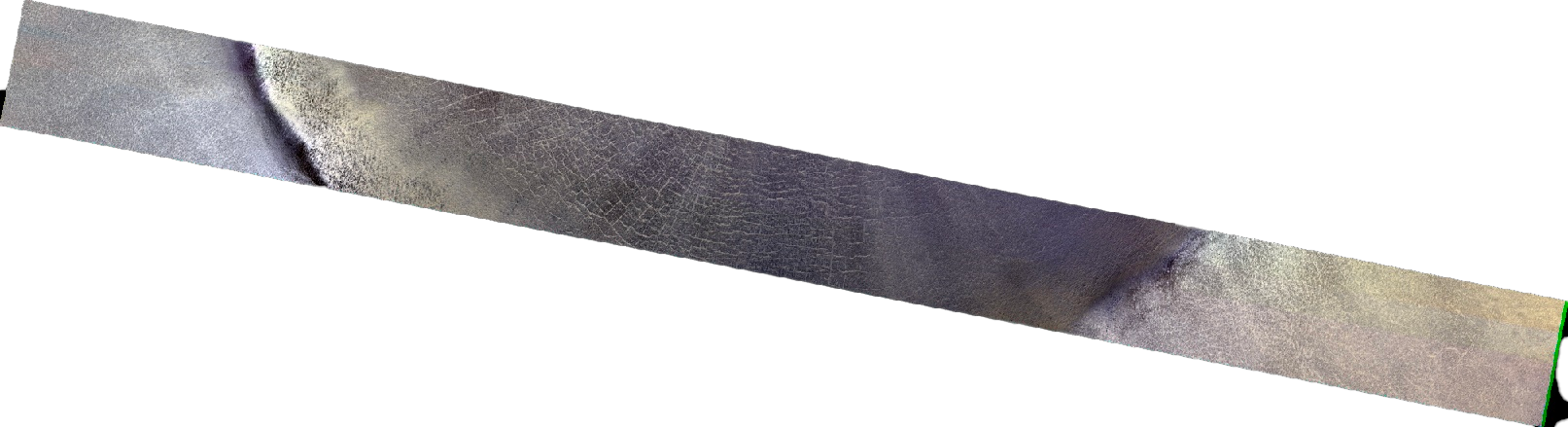 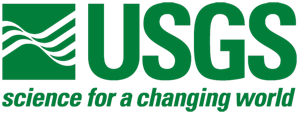 What about the cloud?
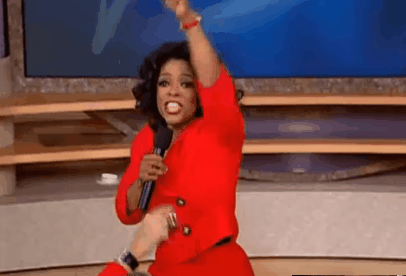 You get a cluster!
The Good Stuff:
	0. Can scale big
	1. Can configure things pretty much how you want
	2. “Bring the compute to the data”
	3. Everyone gets their own cluster
The Bad Stuff:
	0. IT nerdery overload to get going 🤓
	1. Ubiquity of error has a side effect
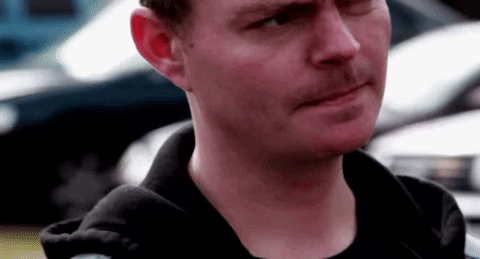 You get a cluster!
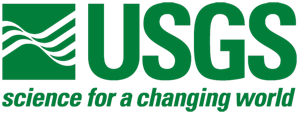 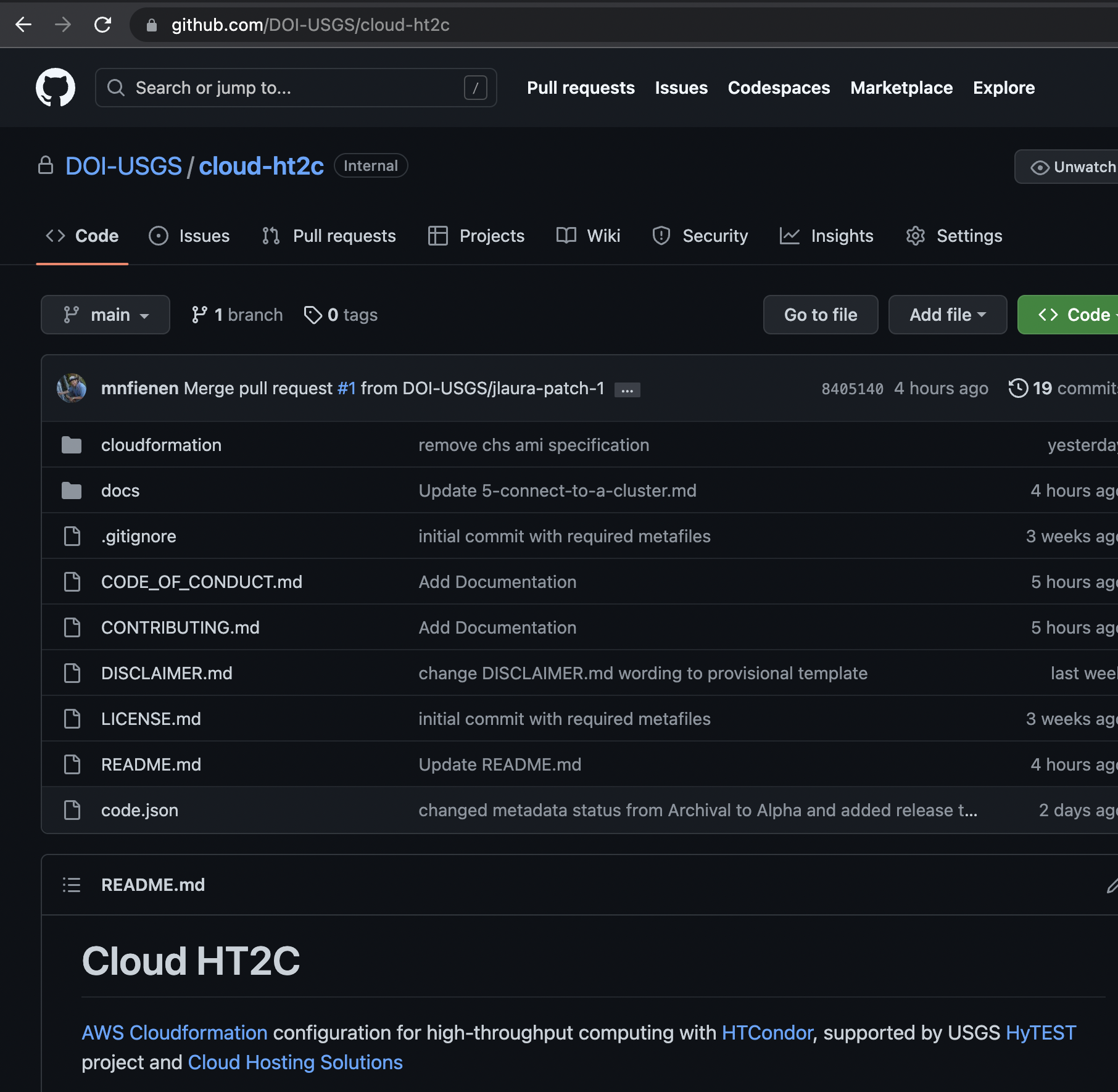 cloud-ht2c
Alpha Version 0.1
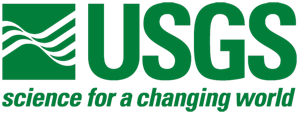 Architecture of cloud-ht2c
0.   Configure an AMI (Amazon Machine Image)
	AMI=blueprint. 
	Single running instance=one building from the blueprint
	There are a few prereqs for the AMI
Spin up a cluster on demand using cloudformation yml configuration	decide which AMI and architecture to base the control node and each worker on 	decide how many workers you want	choose optional spot option		assign timeout options
Cloudformation coordinates a flexible setup with a single central manager and workers can come and go	HTCondor uses TCP/IP so port 9618 is open	Also ports 9700-9710 are available for PEST/PEST++
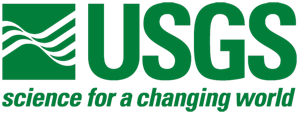 Cloud-based hybrid of HPC and HTC
ami 0: with multiple cpus
Worker 0
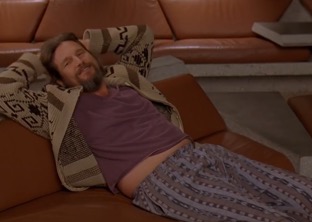 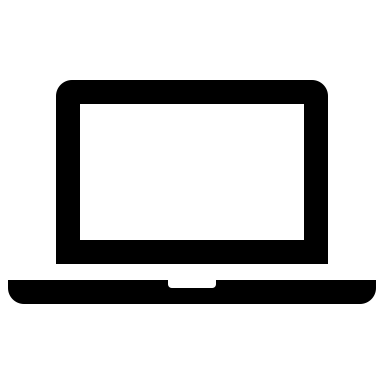 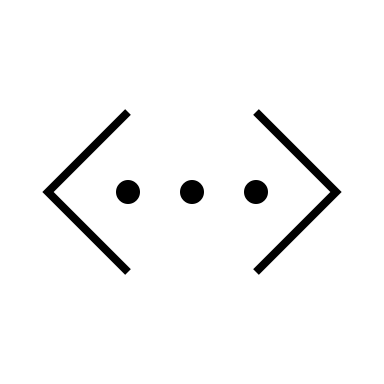 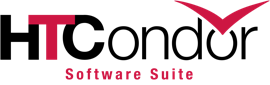 Control Node
Worker m
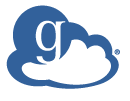 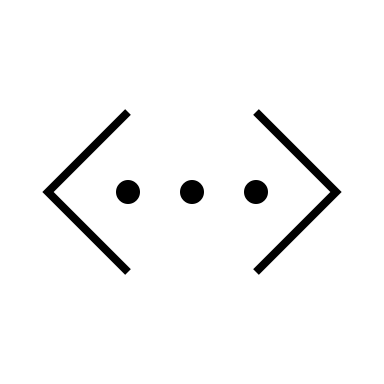 ami n: with multiple cpus
S3
Worker m+1
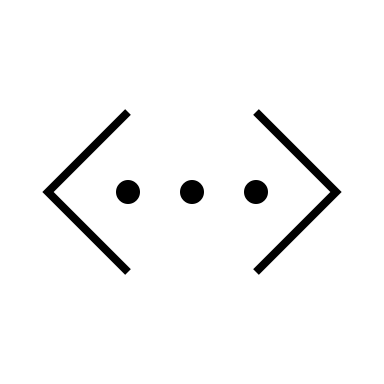 EFS shared storage
Worker m
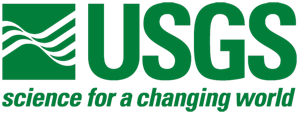 /mnt/condor_working
Configuring a cloud-based compute cluster
Thanks to
Todd Miller for the lowdown!
1.
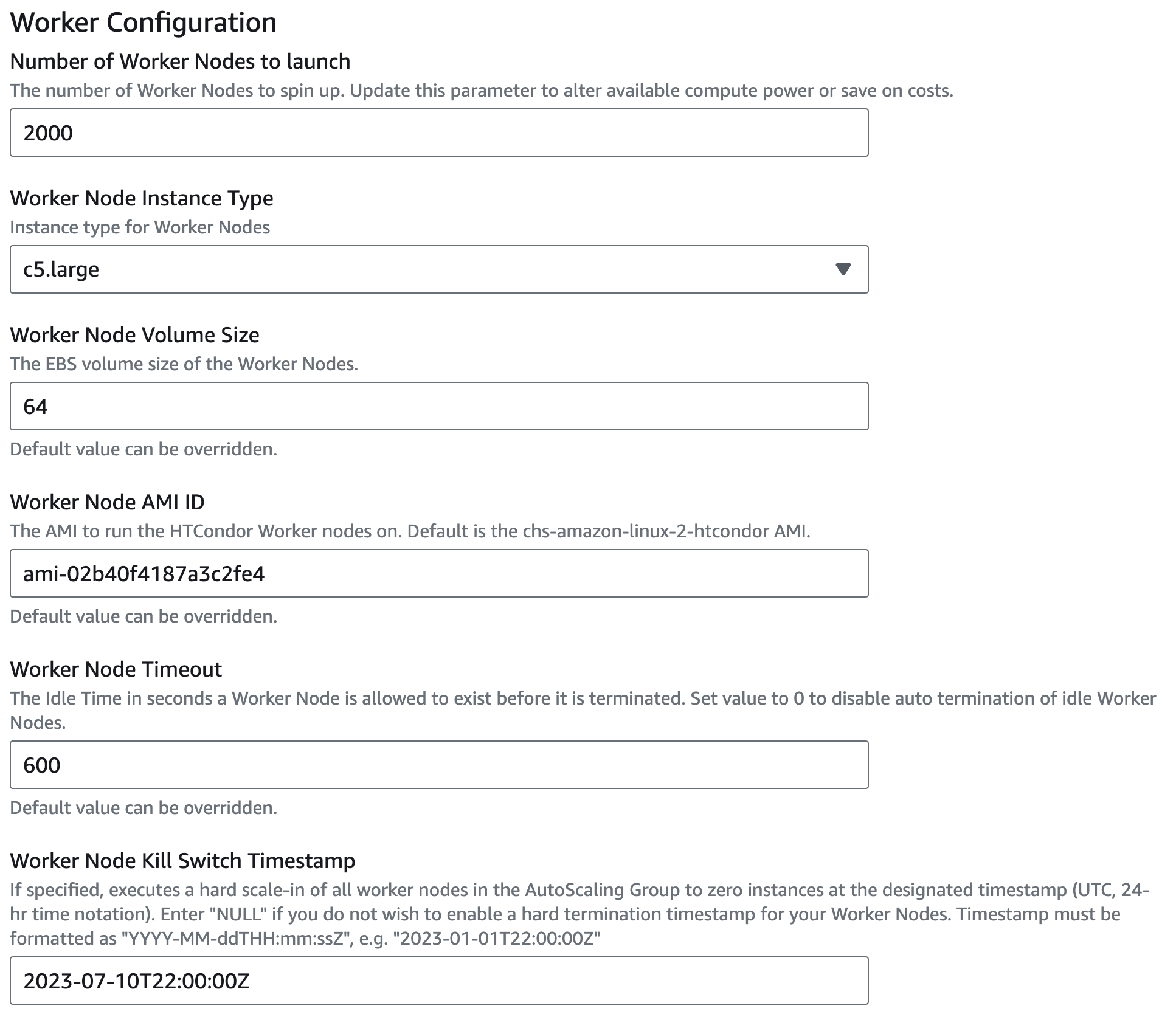 3.
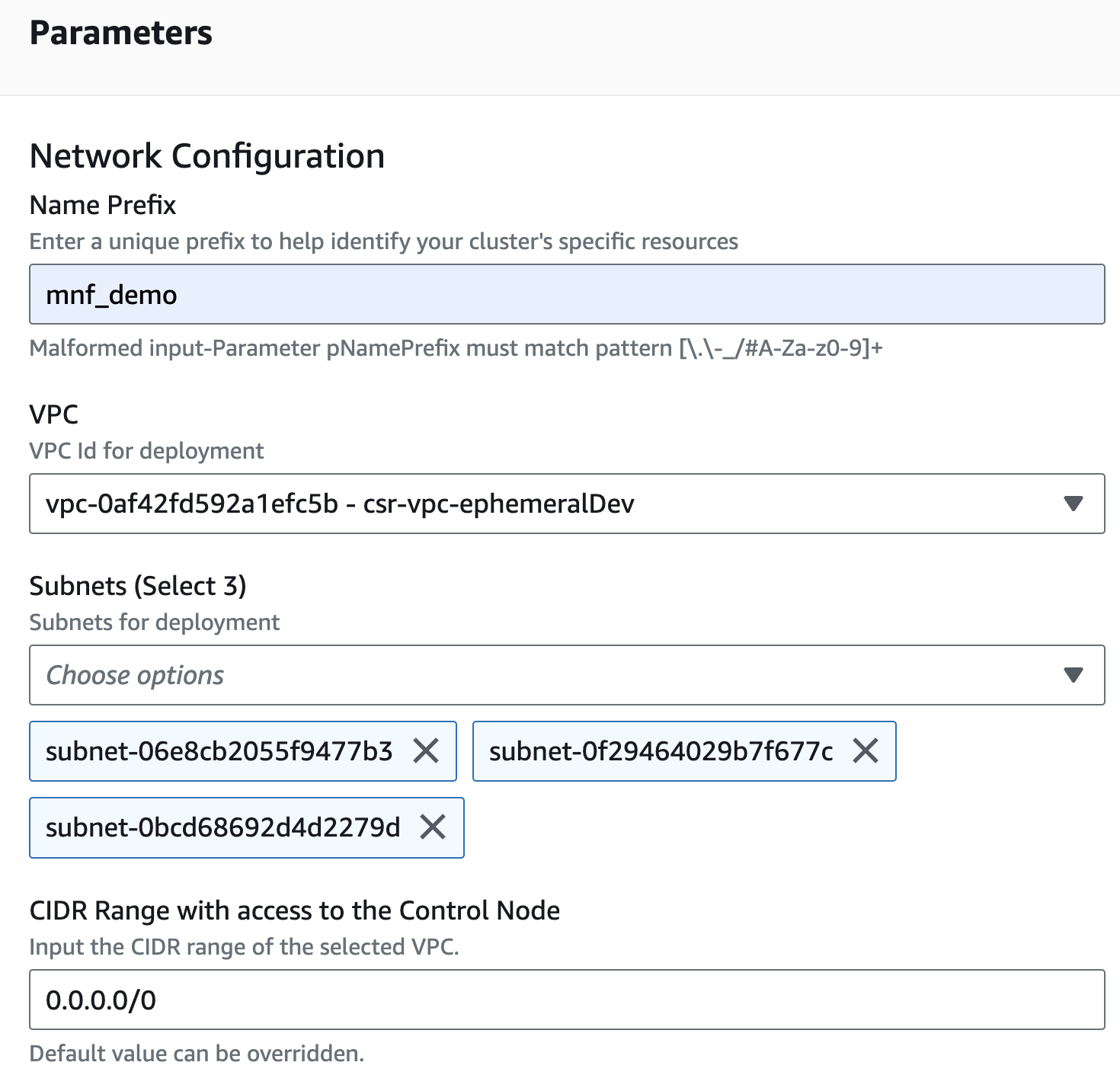 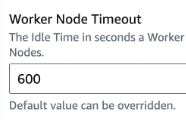 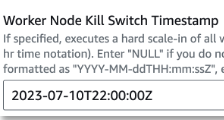 4.
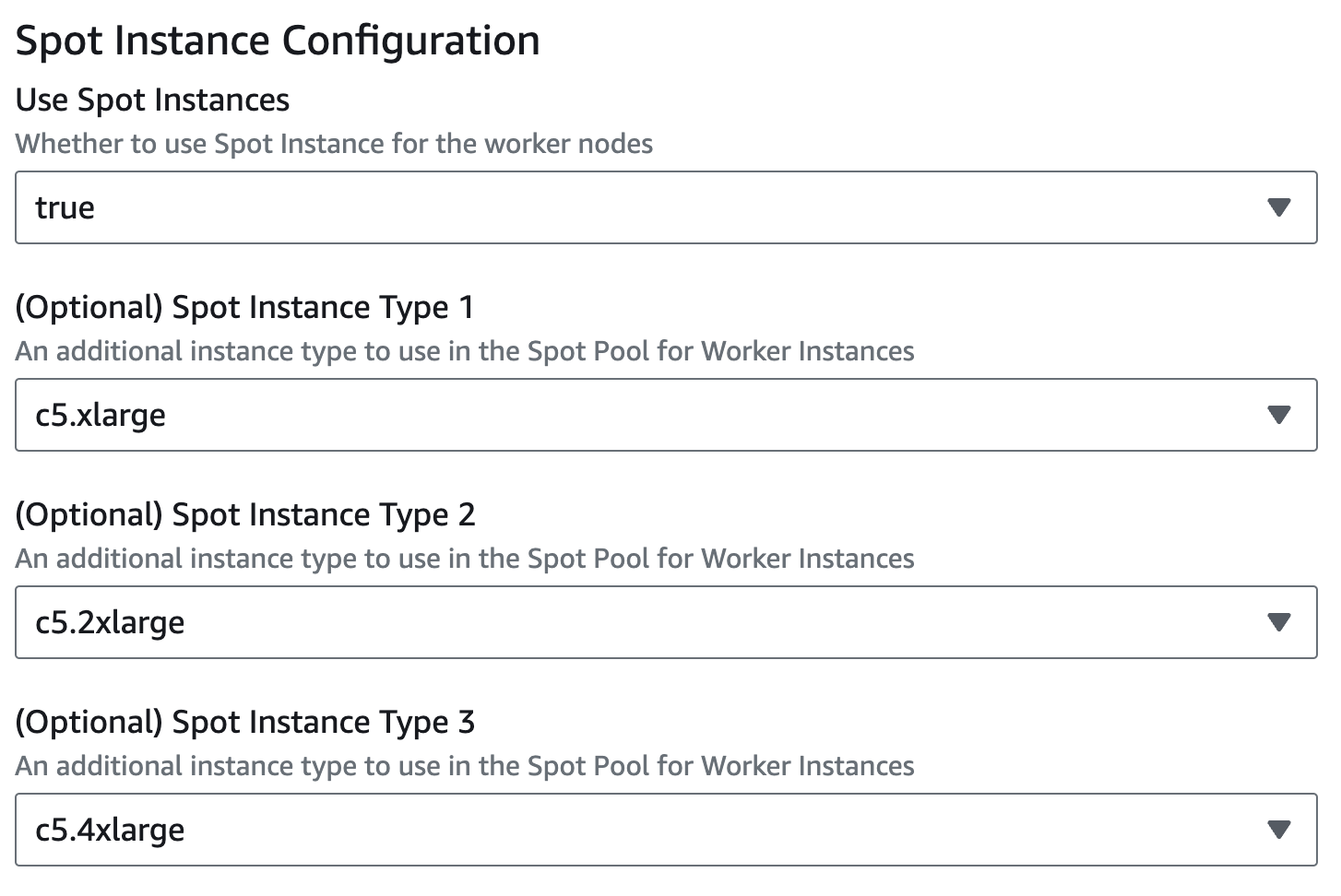 2.
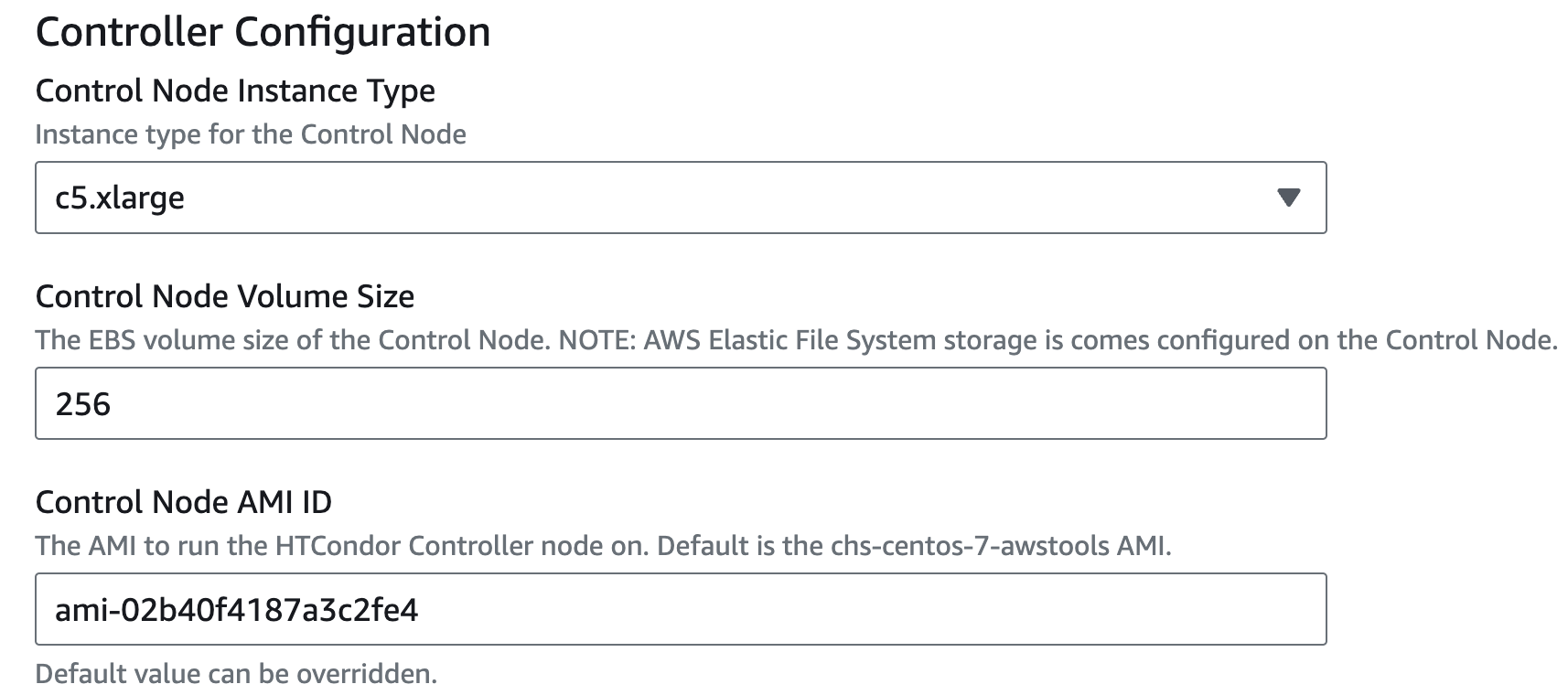 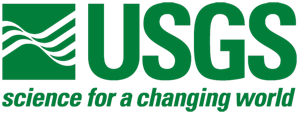 How to deploy dependencies and model files
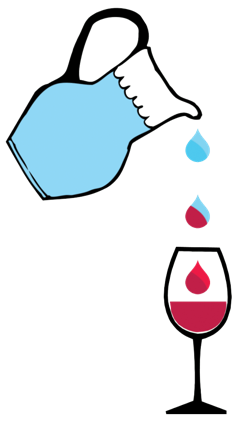 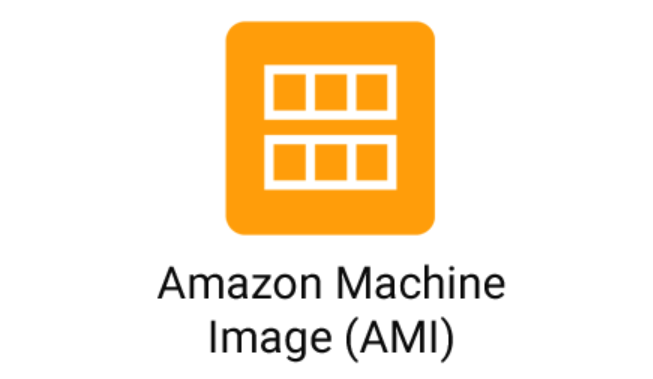 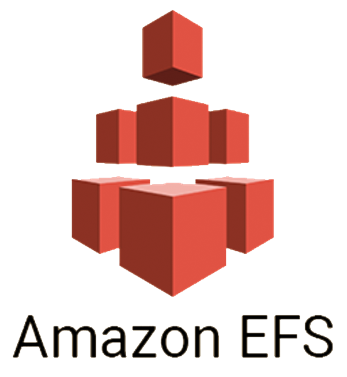 “AMI is the OG Docker”
wine
/mnt/condor_working
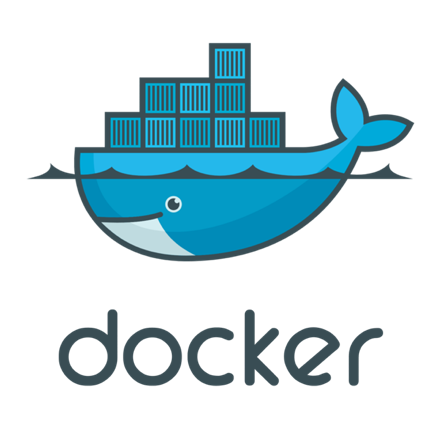 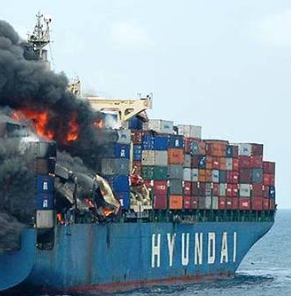 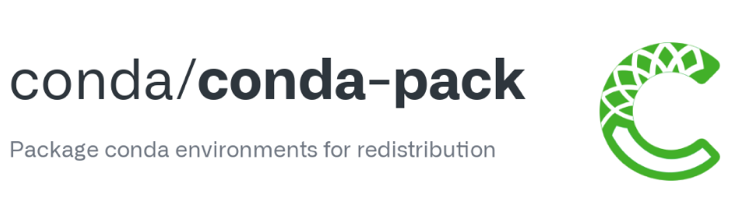 Increasing complexity
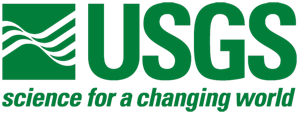 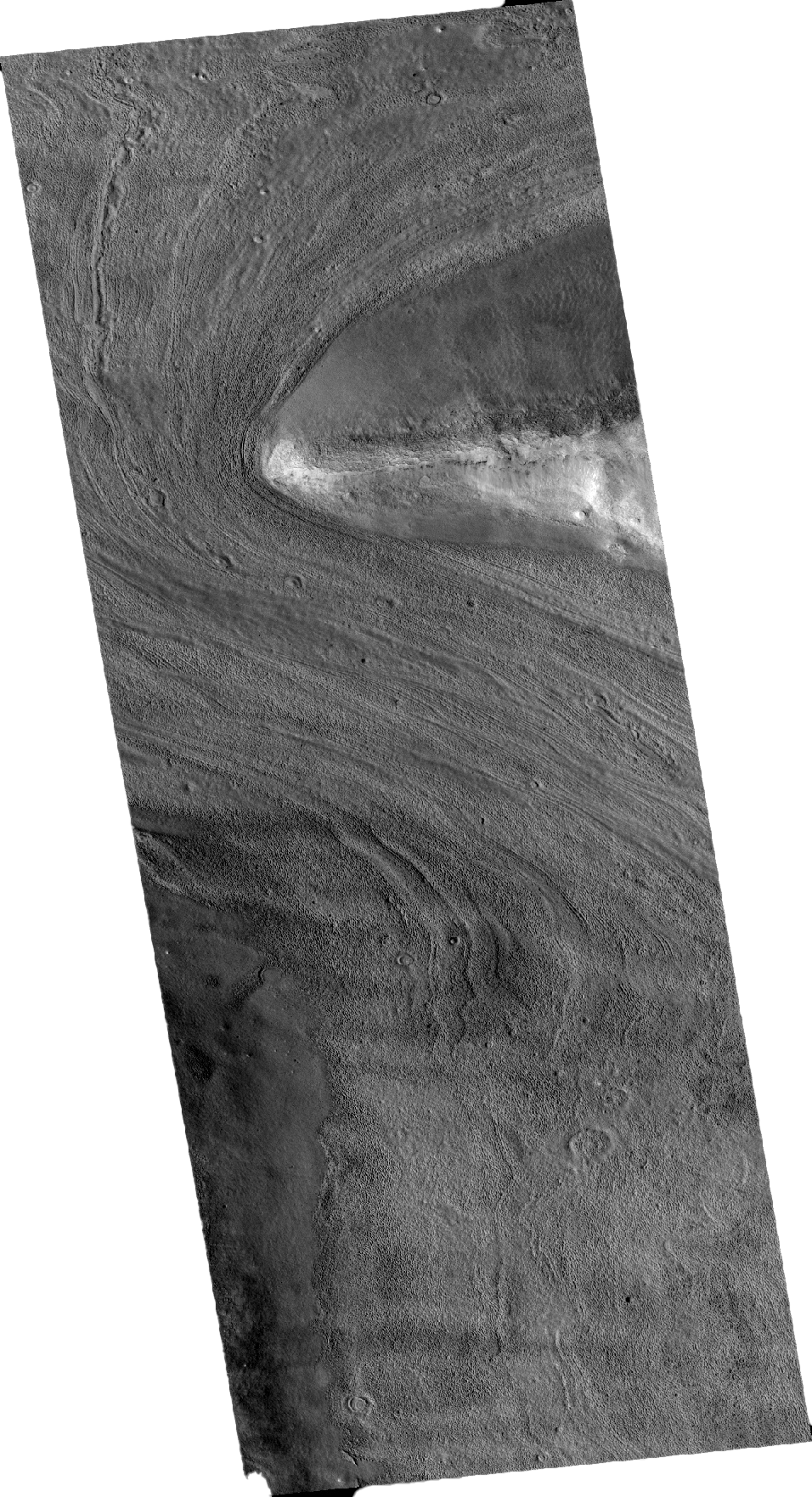 Mars Reconnaissance Orbiter 
and Analysis Ready Data
Different missions have different specs/needs.
Big issues are image format (JPEG 2000 are not 
registered in space so harder to find). 
Cloud-optimized geoTIFF is explorable via browser.

Common projections enhance interoperability 

Processing and serving the entire dataset 
empowers scientists to focus on the science 
rather than endless fussing with a complex 
image/geo-processing workflow
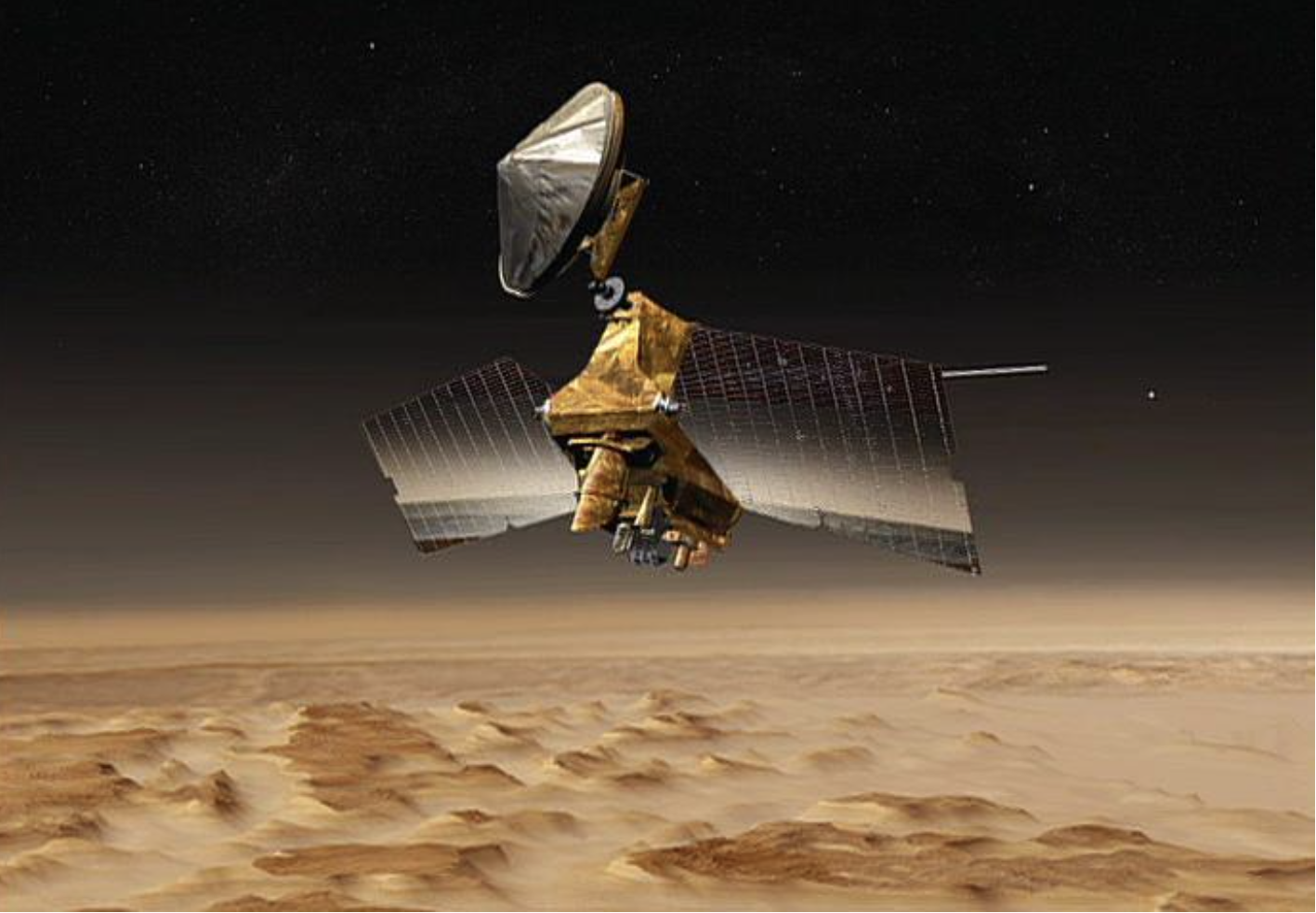 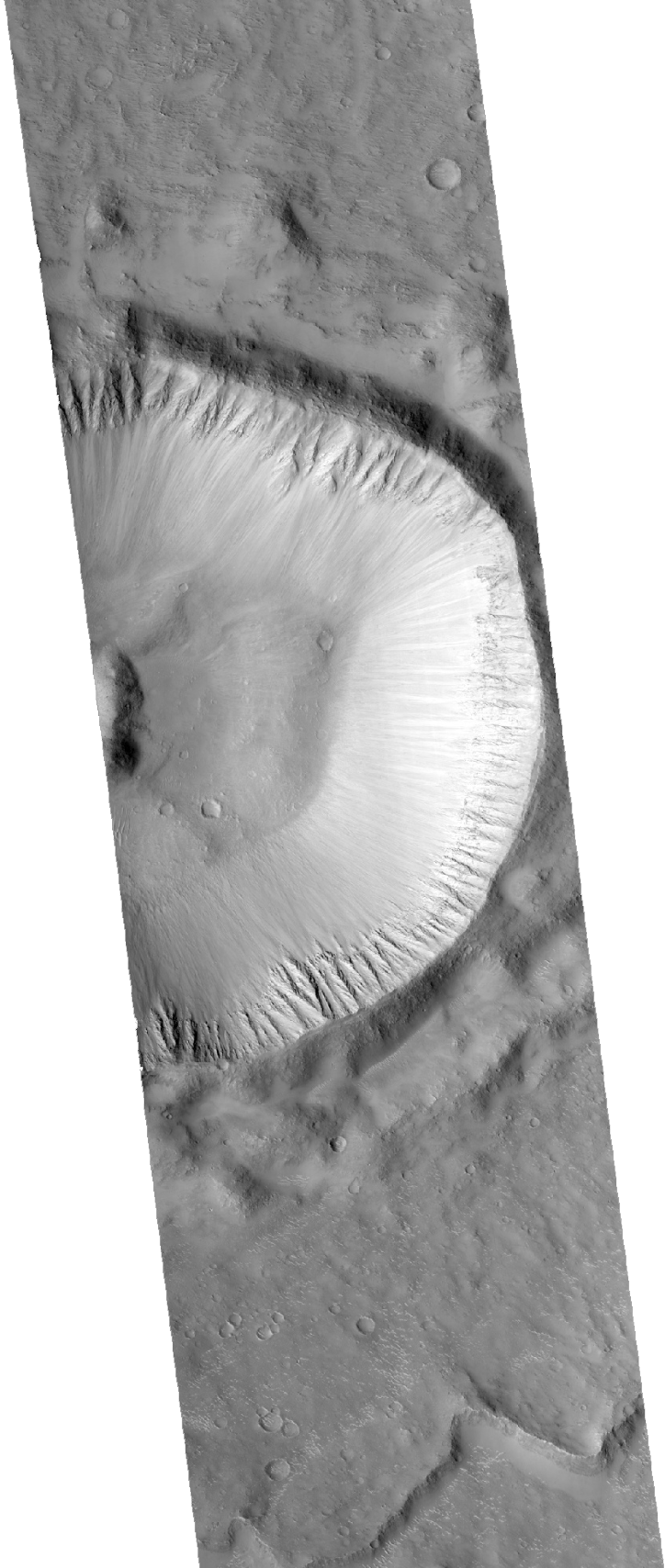 Mars Reconnaissance Orbiter and Analysis Ready Data by the Numbers
155,317 total images to process

Input from USGS/NASA S3 bucket: 100 TB

Output to NASA/Amazon Registry of Open Data S3: 114 TB

2,000 AMIs supporting 4,664 concurrent jobs

Total wall time: about 4 hours          (not quite enough time to watch The Martian twice!)

Cost: about 10% of planned (#spotInstnaces)
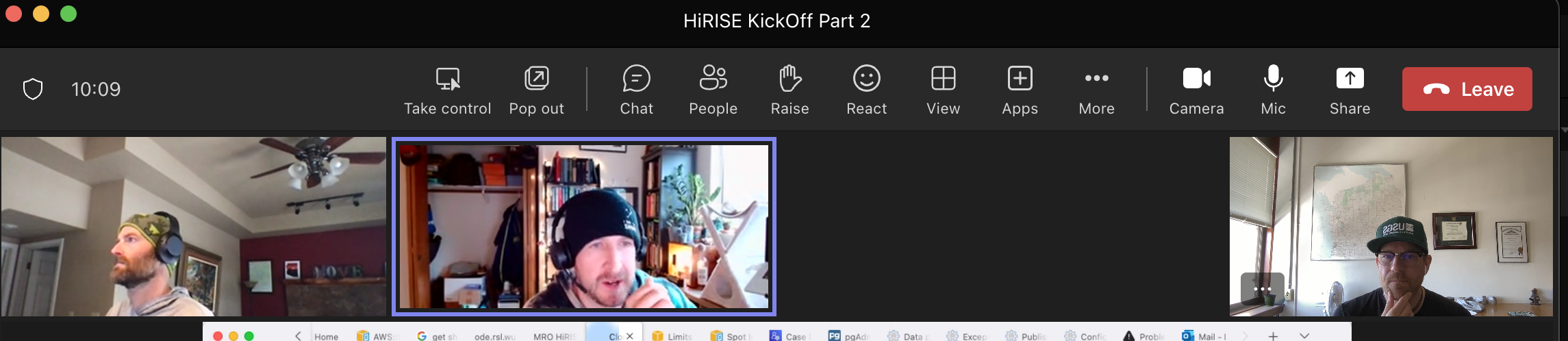 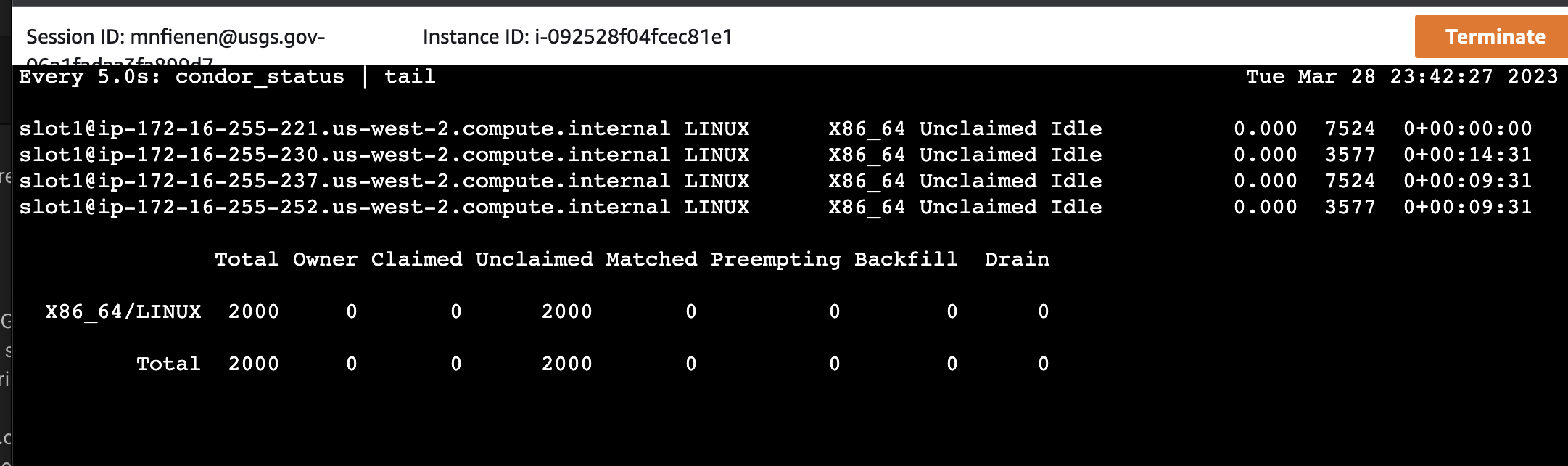 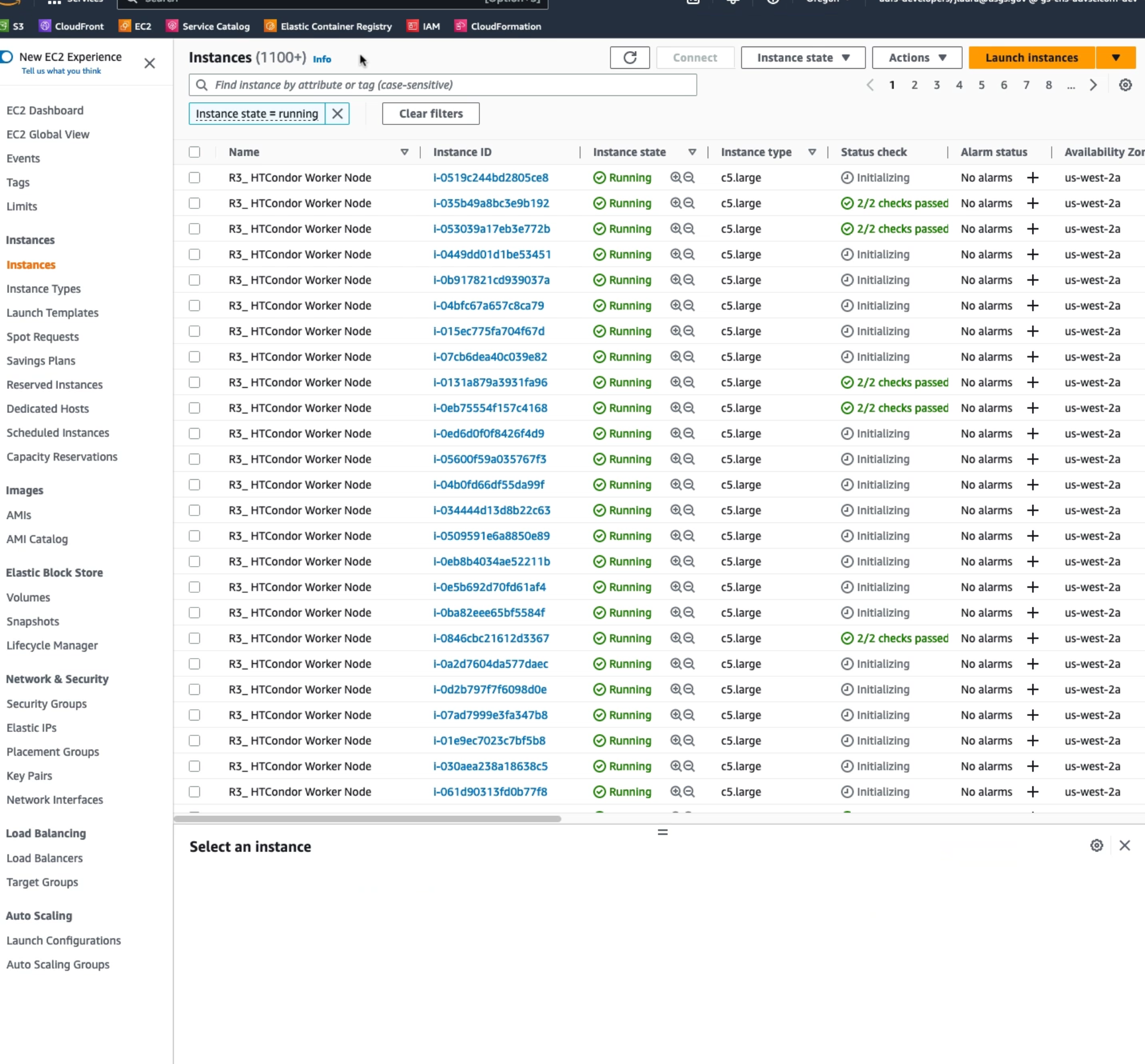 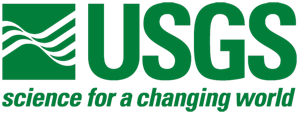 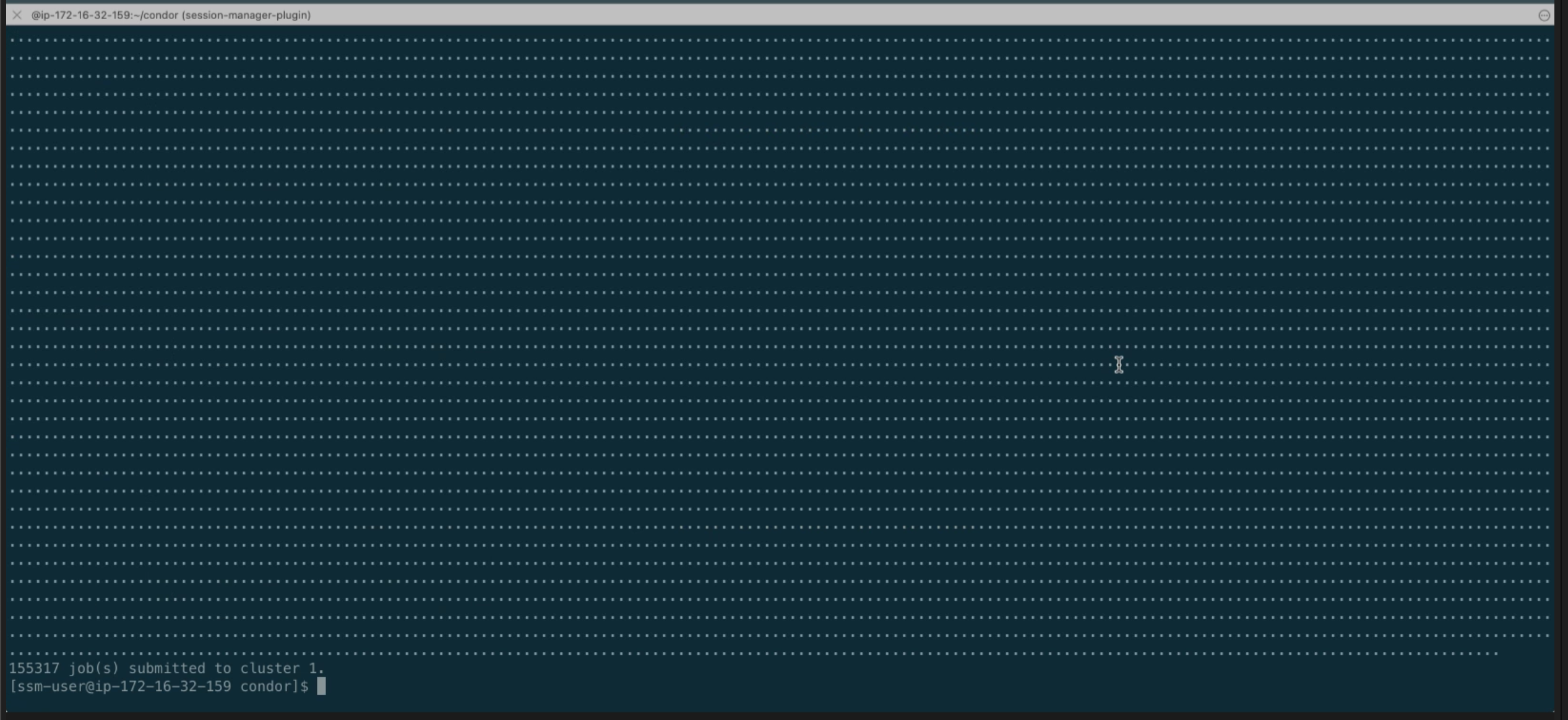 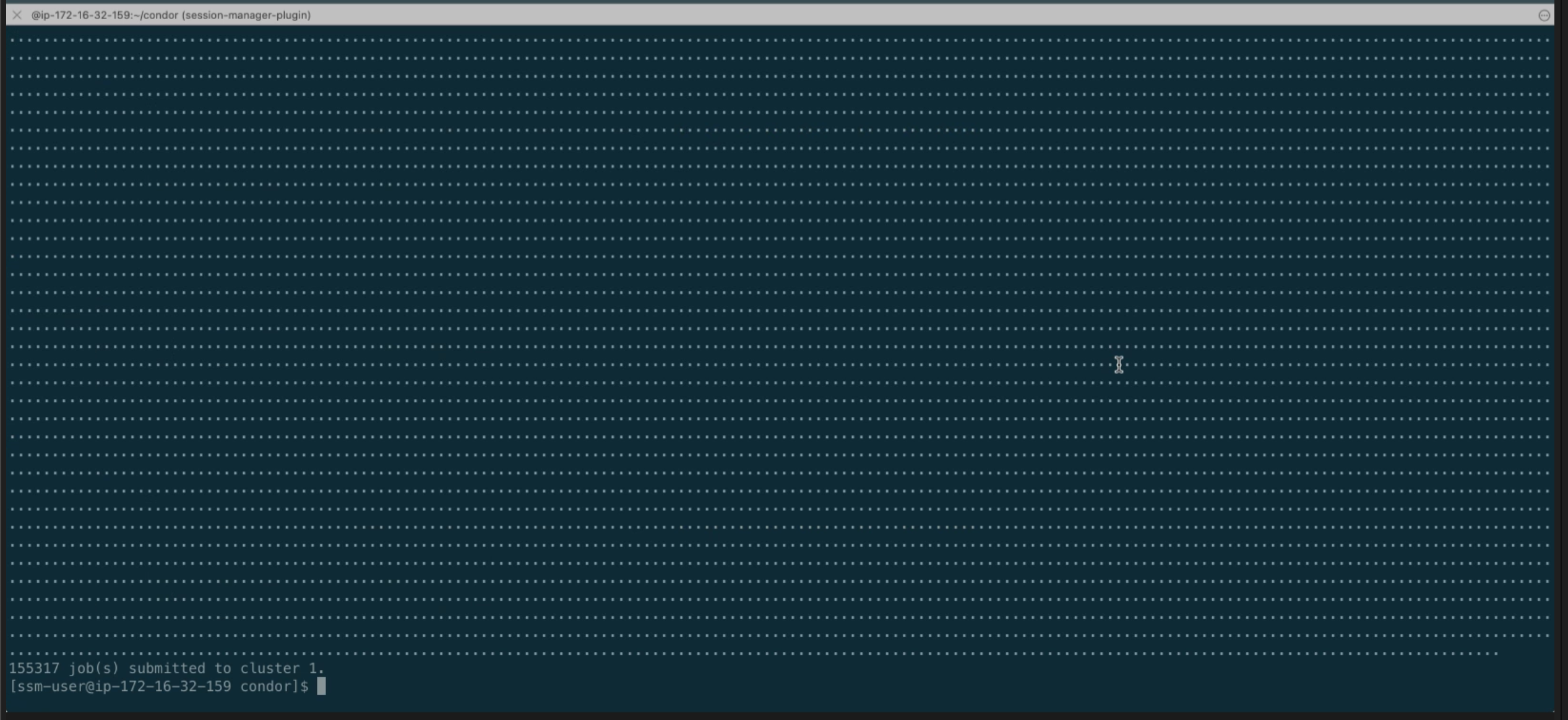 That’s a lot of dots!
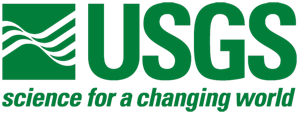 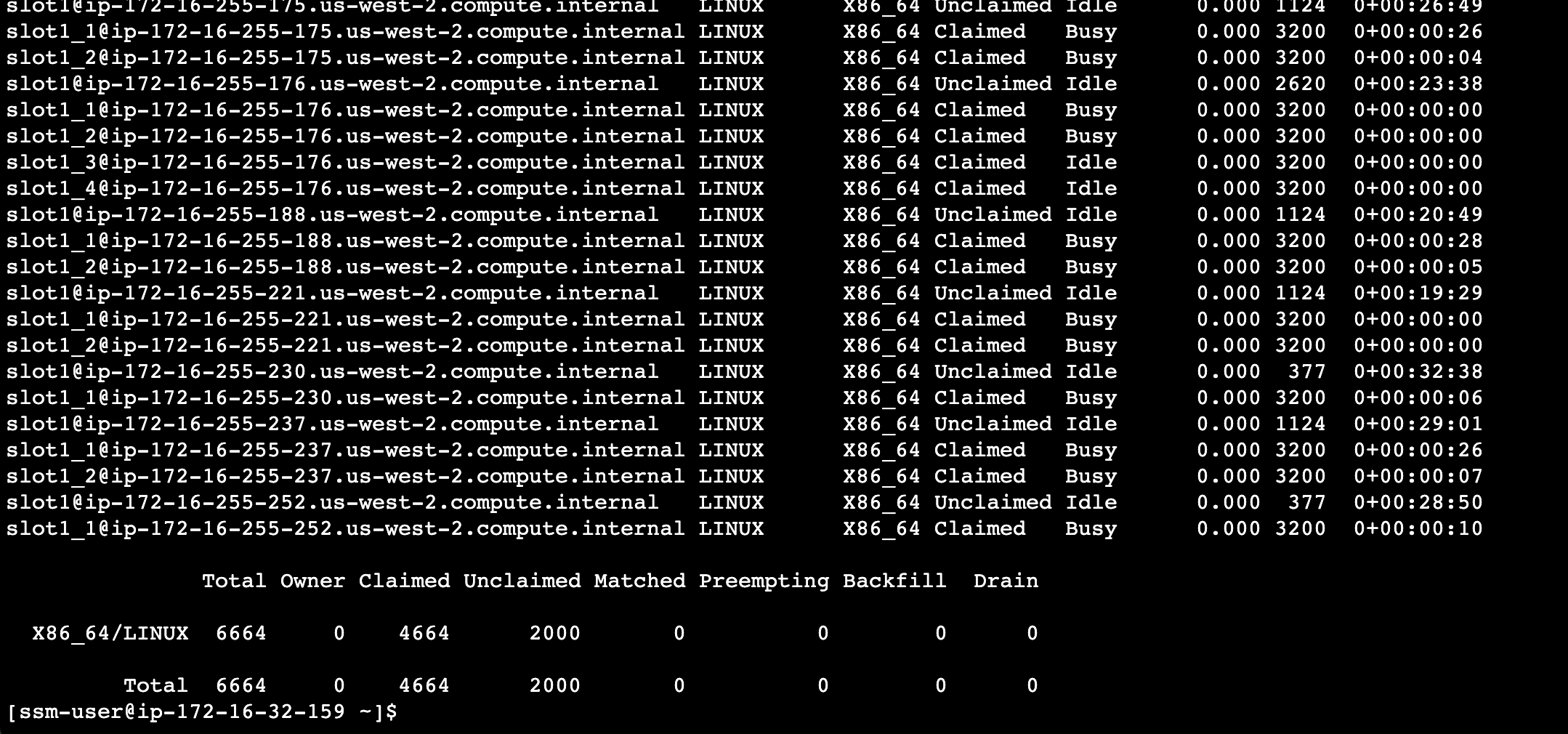 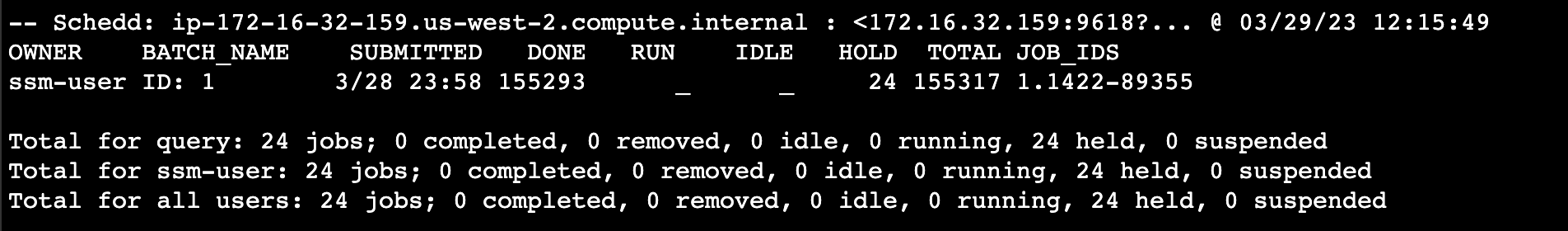 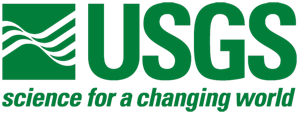 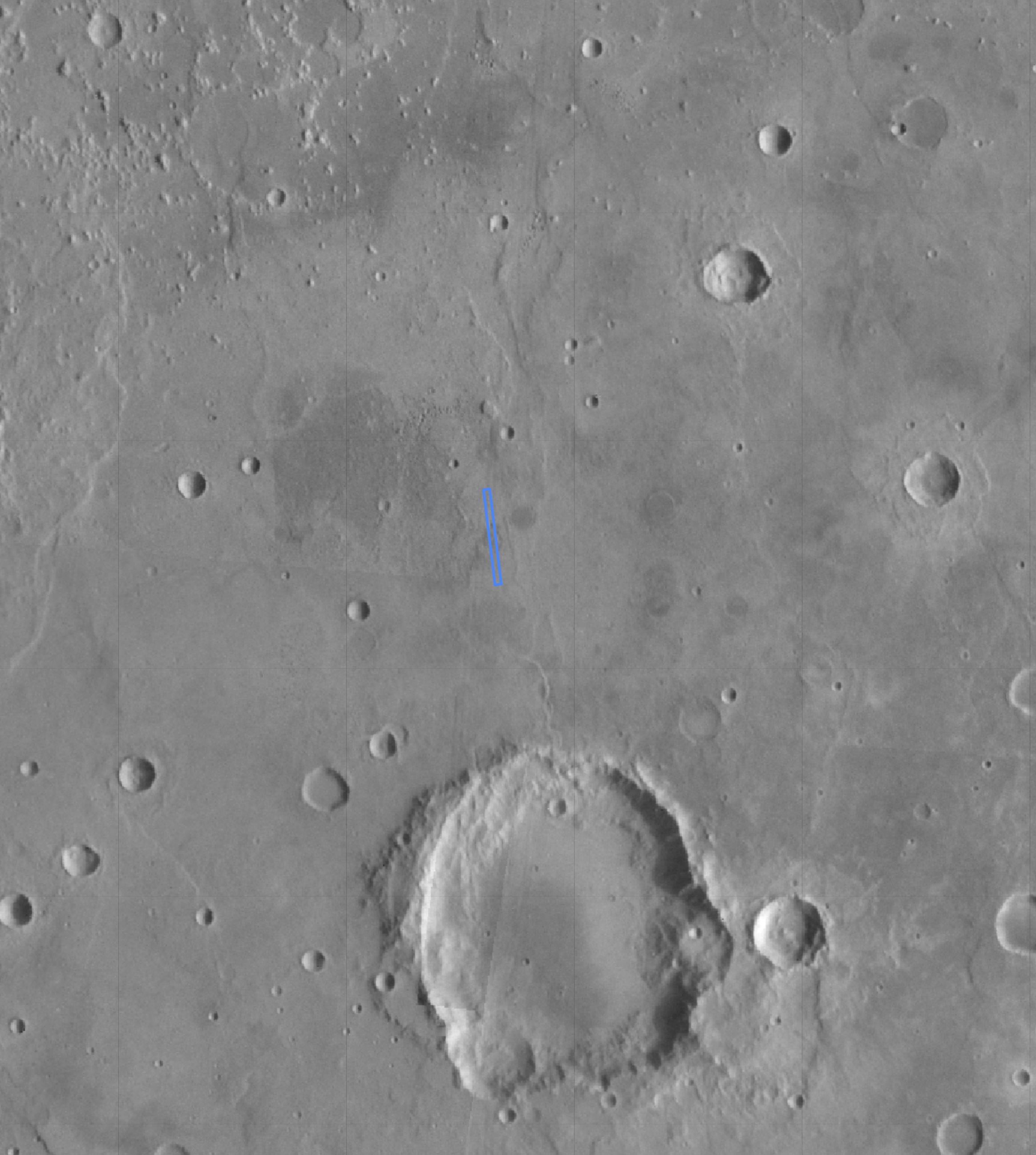 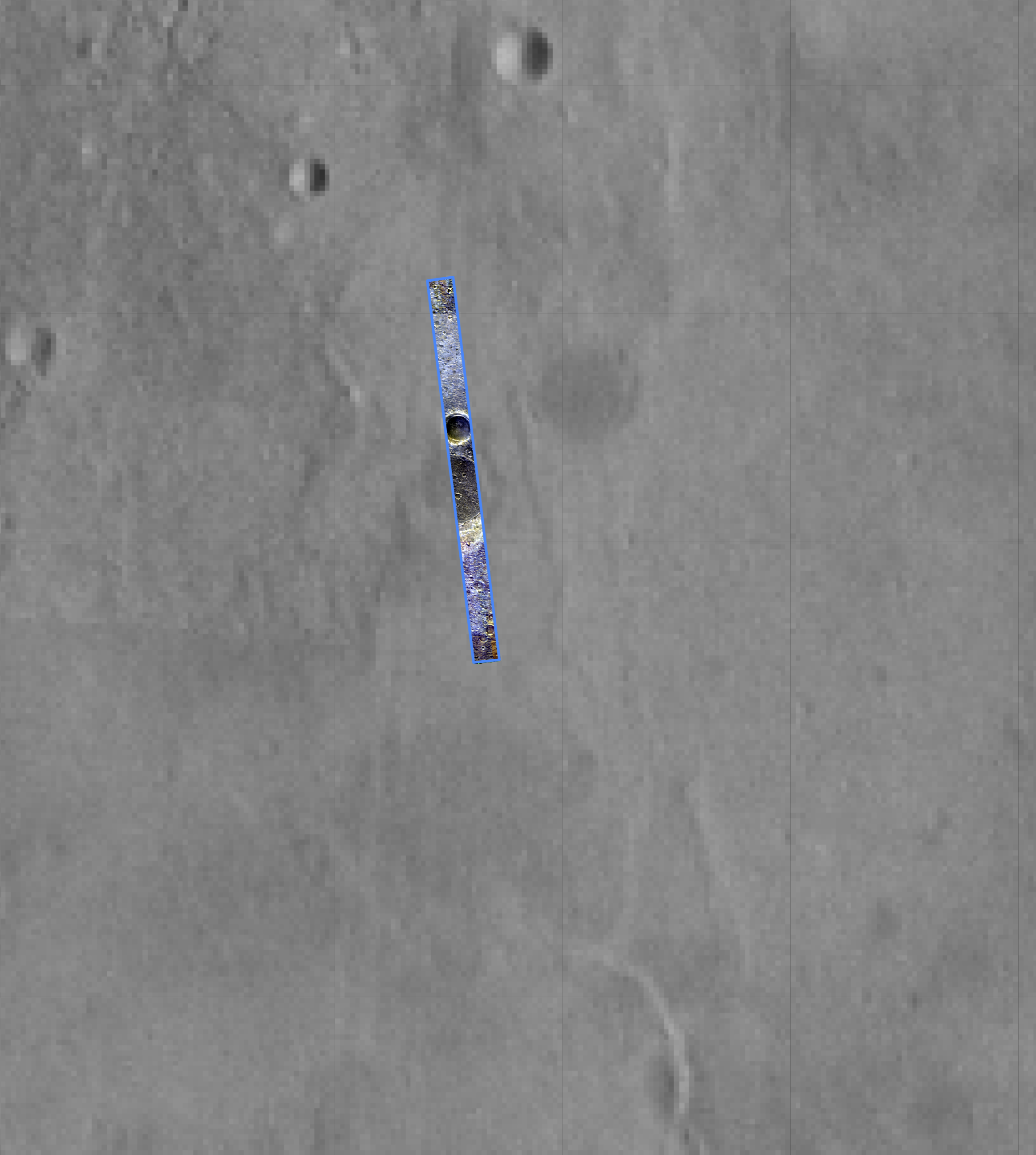 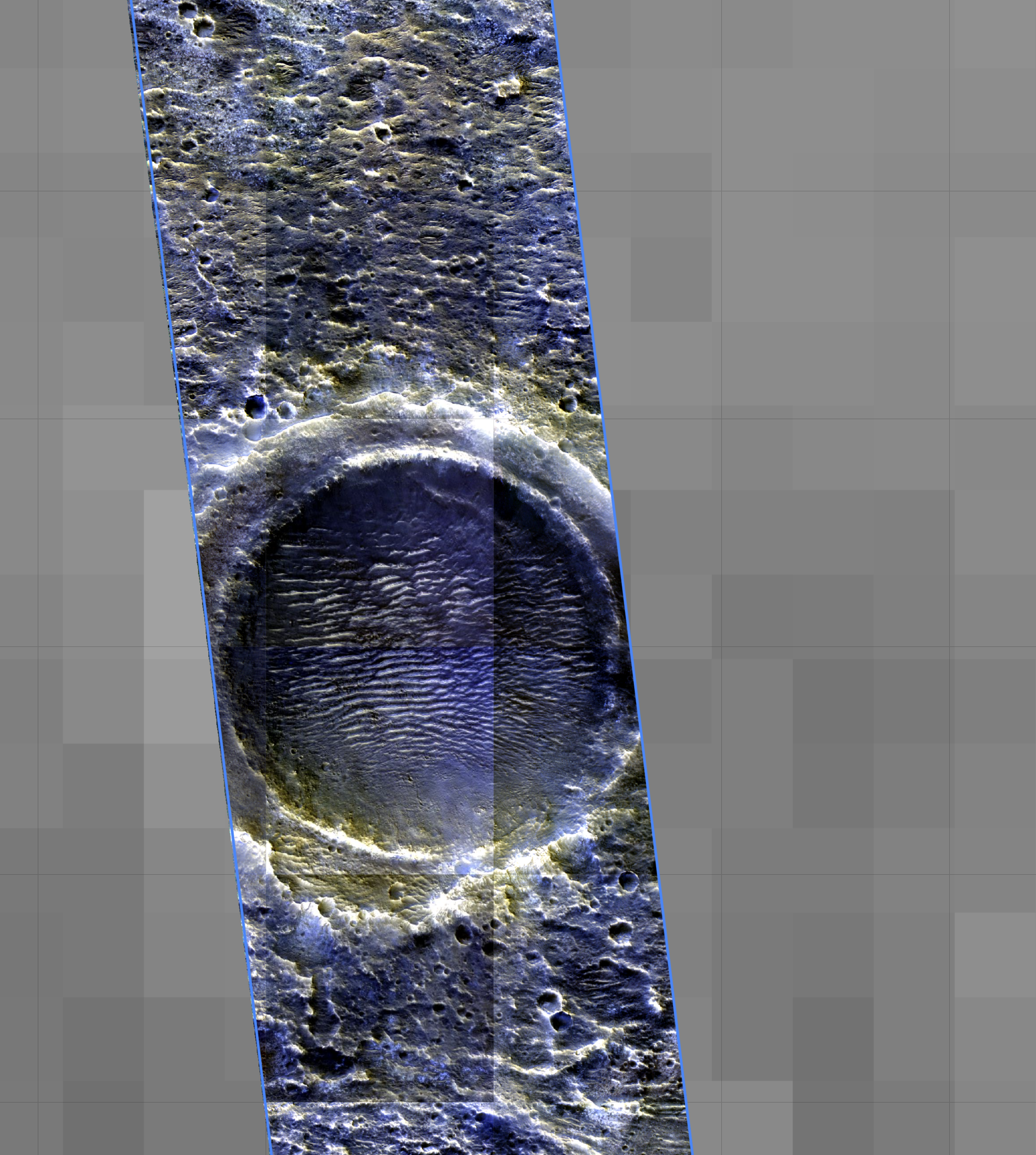 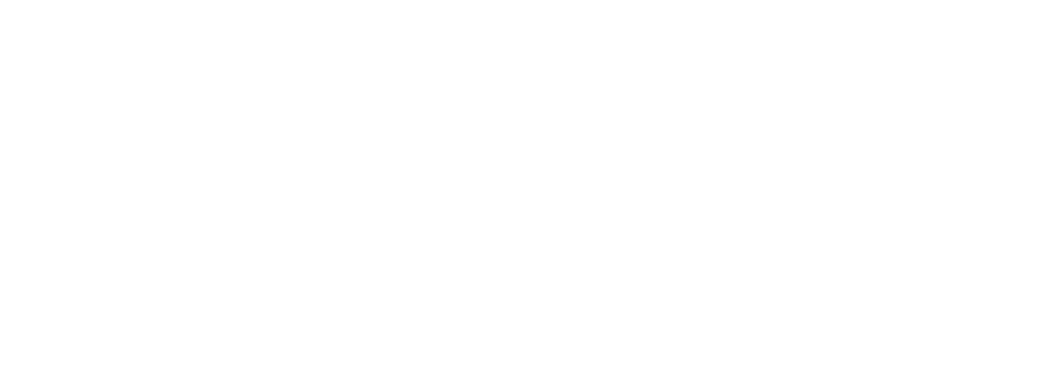 Let’s talk about MONEY
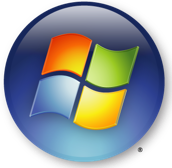 On-demand pricing
Spot pricing
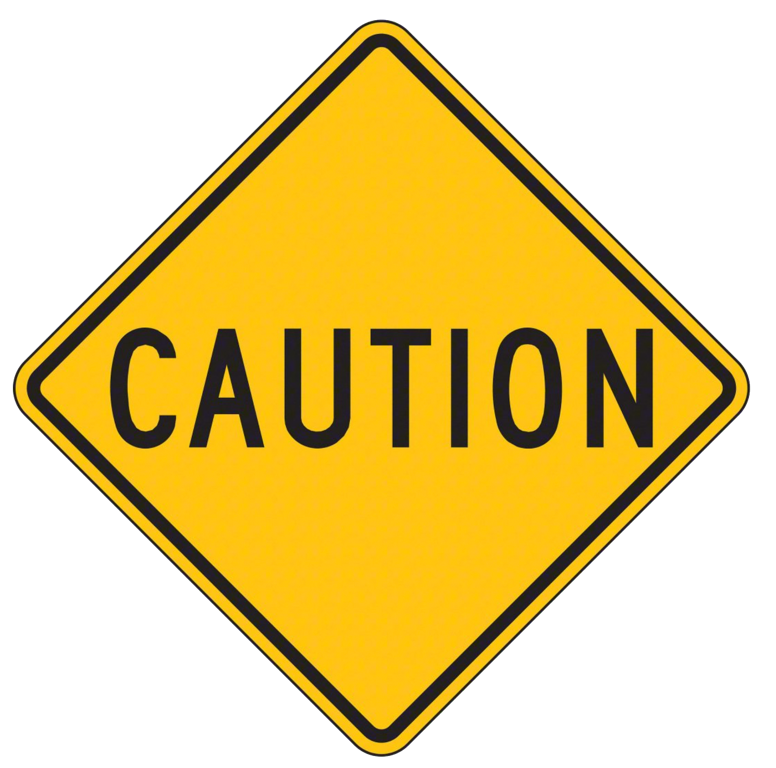 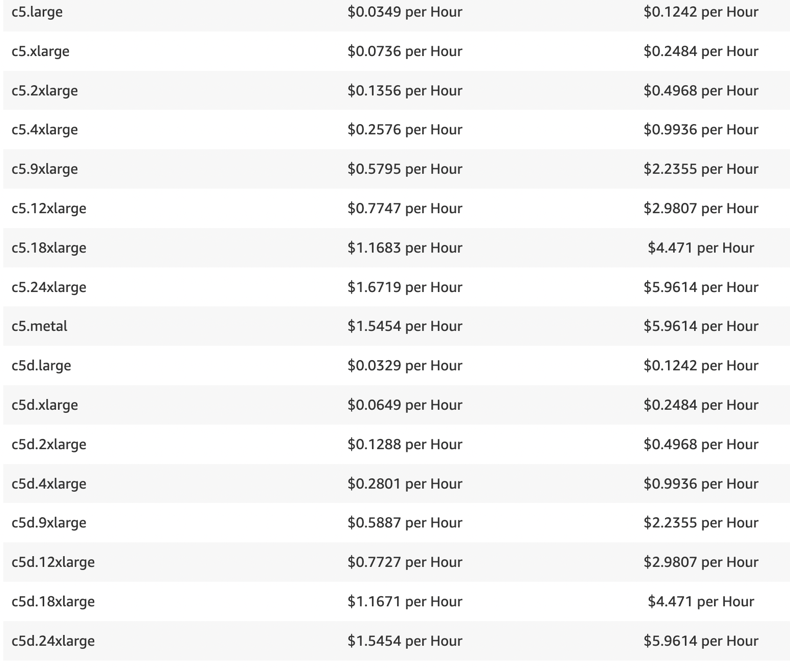 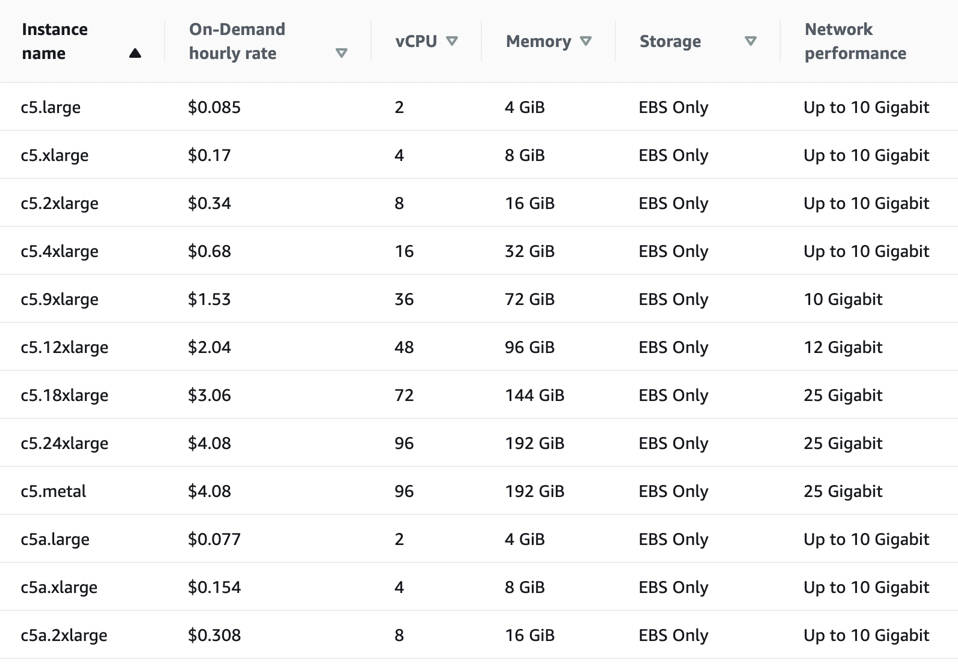 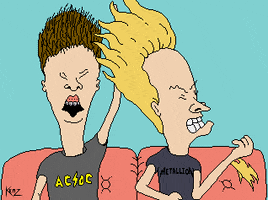 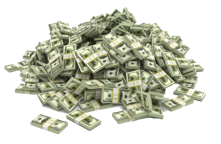 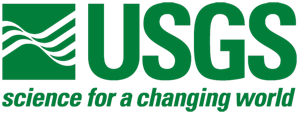 Let’s talk more about MONEY
Break it down:
	each CPU on-demand is ~$0.043/hr
	but likely need to reserve some (25%?) CPUs for OS, so ~$0.057/hr

Spot market? Cost is often ~40%-50% so maybe $0.02-$0.03/hr?
	BUT! If runs get dropped, can add up – think about forward runtimes
	Spot is cheaper for AMIs with more CPUs, but that may hurt performance
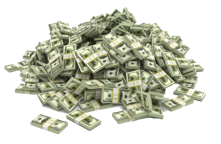 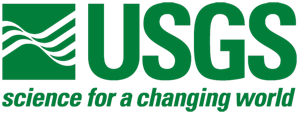 THANKS!
      Go kick the tires on cloud-ht2c – just remember it’s 
Alpha v 0.1 – let me know how it goes mnfienen@usgs.gov
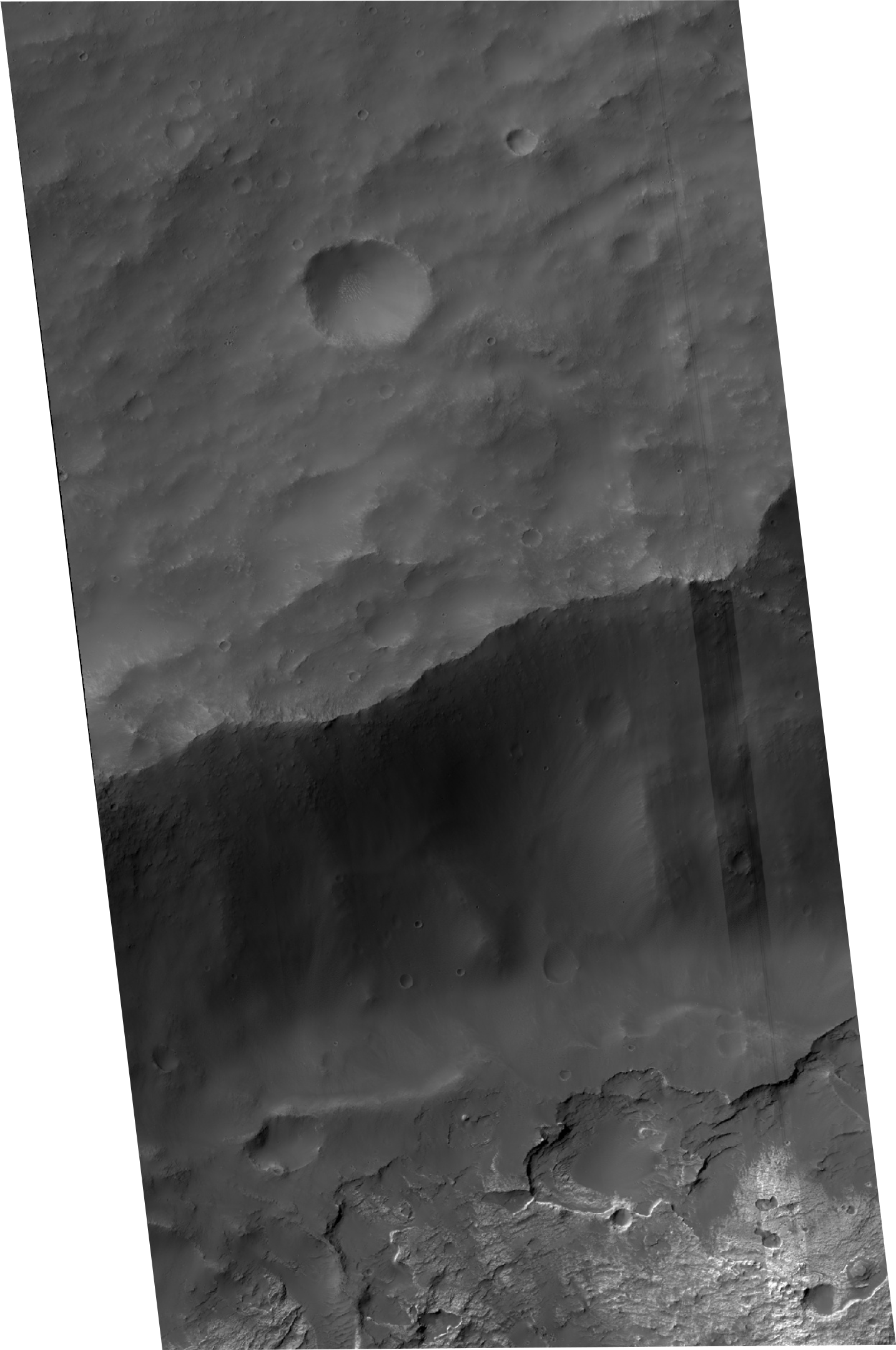 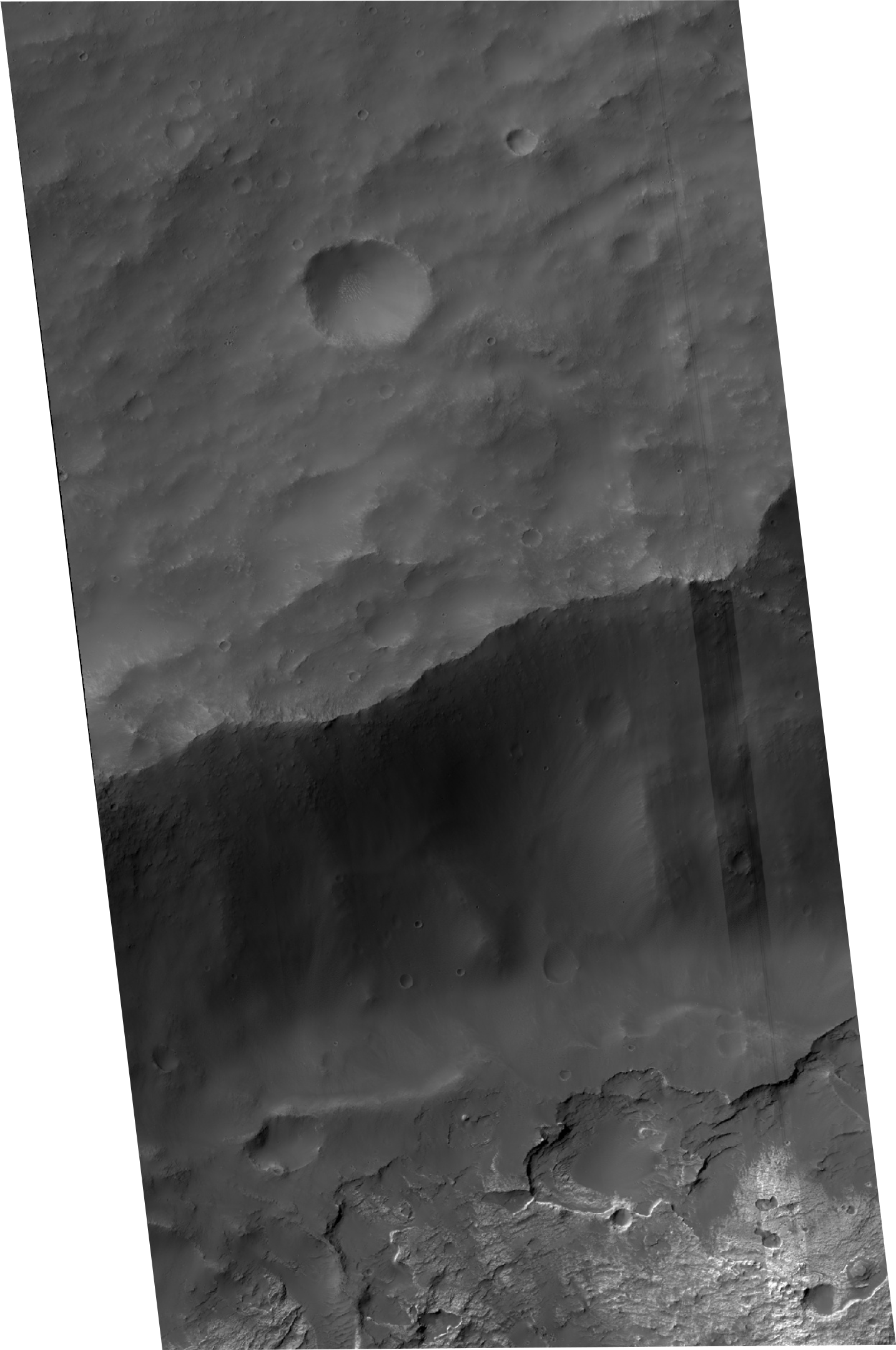 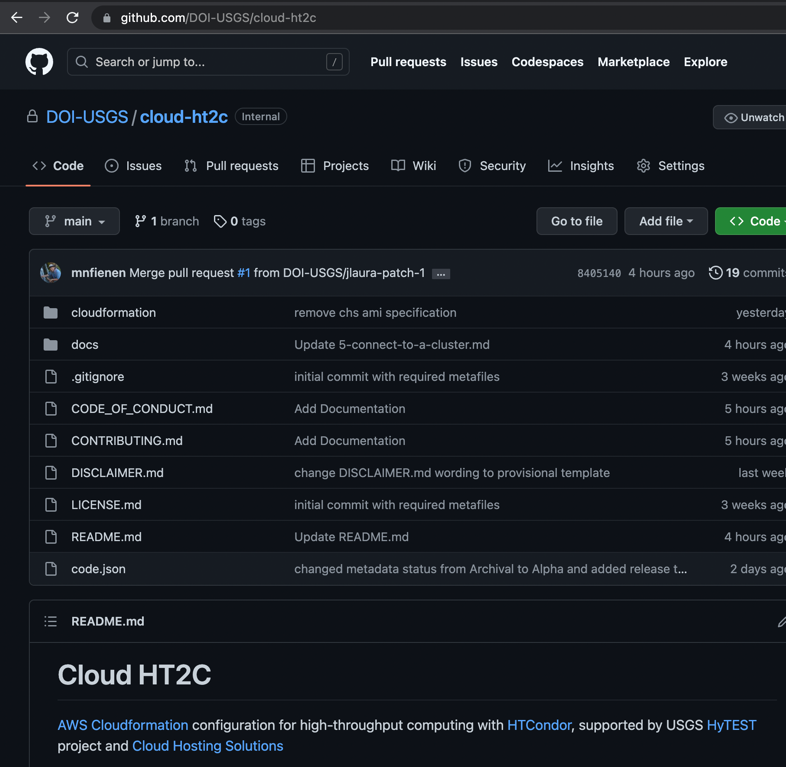 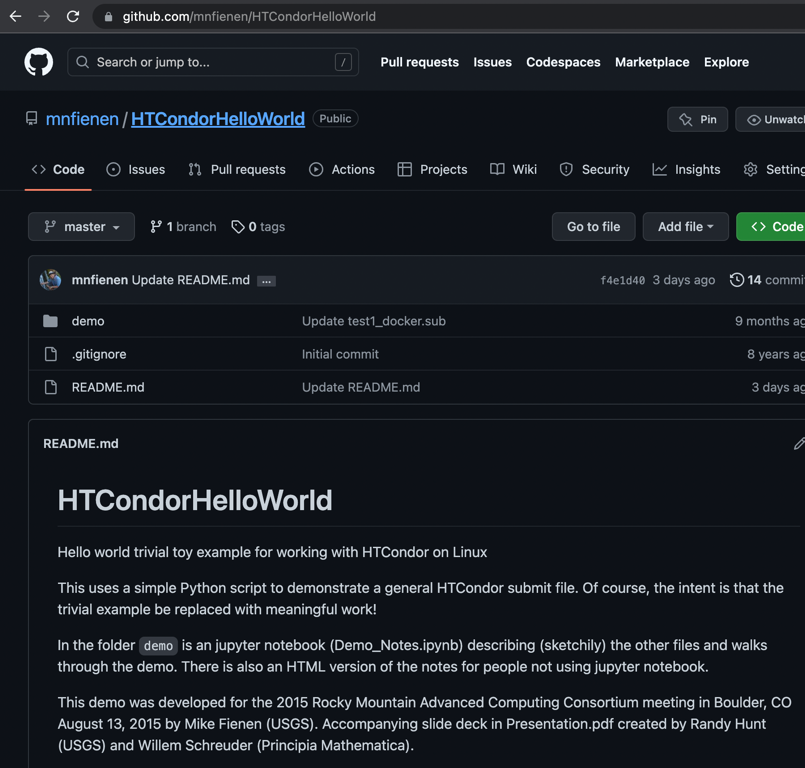 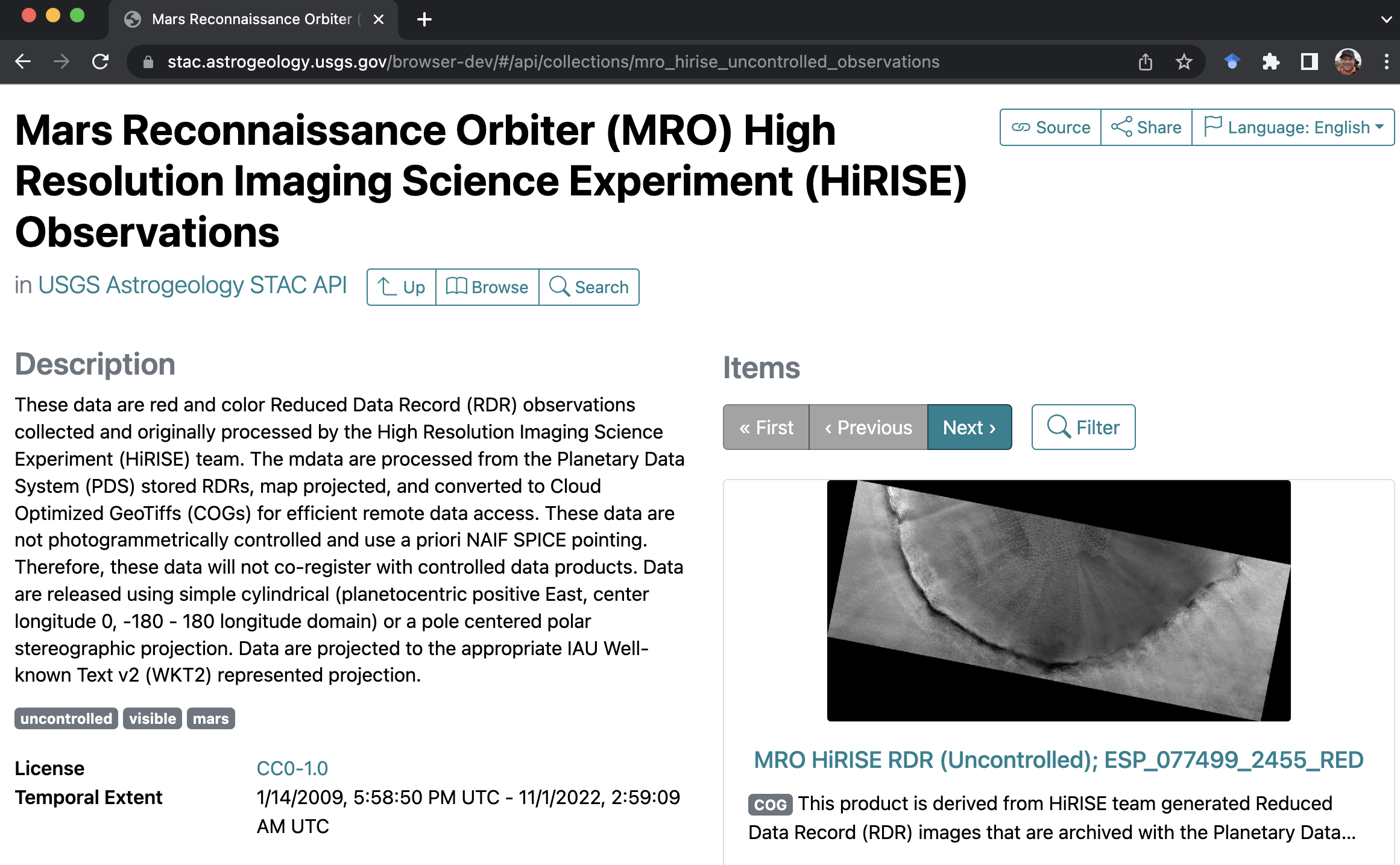 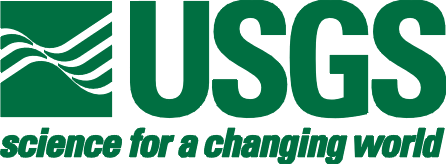 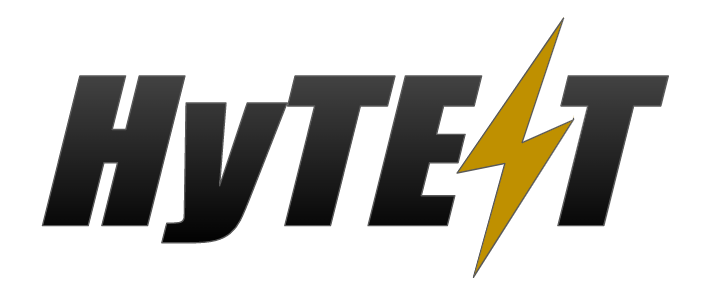 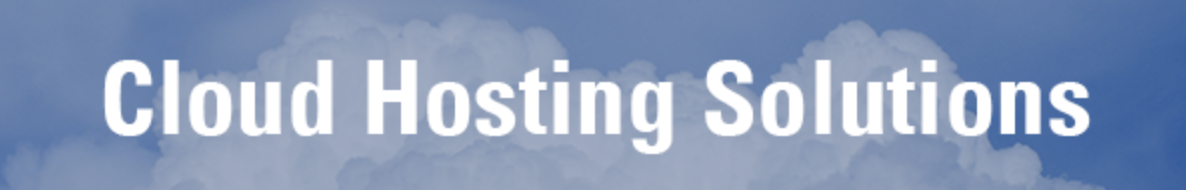